Santa Monica CollegeThird Quarter Budget Report
Board of trustees
May 03, 2022
Things WILL Change
May Revise by May 13th 
Current Year Deficit Factor 
Adopted Budget: <1.03%>  or <$1,497,113>
P1: <3.35%> or <$4,856,996>
Projection assumes AB Deficit Factor
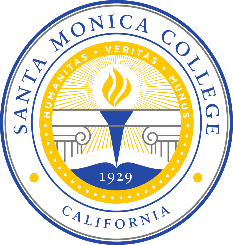 Overview
Recalculation of 2020-2021
Third Quarter Budget Update
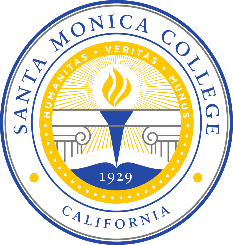 Recalculation of 2020-2021
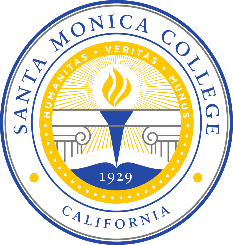 What is a Recalculation?
January 2020: Governor proposes next years budget 
May 2020: Governor revises January proposal
June/July 2020: State passes State budget 
August 2020: CCCCO projects District funding (Advanced) 
February/March 2021: Period 1 update (P1) 
June 2021: Period 2 update (P2) 
February/March 2022: State finalizes funding allocations and makes funding adjustments (Recalculation)
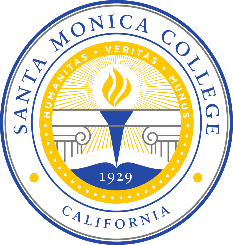 Recent Prior Year Adjustments
2017-2018: <$13,026>
2018-2019: $50,655
2019-2020: $707,695
2020-2021: $1,280,923
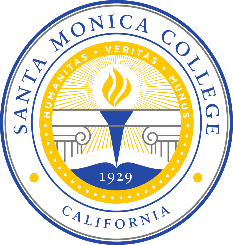 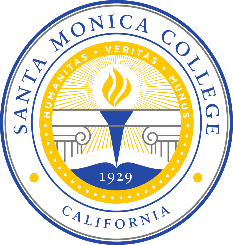 2021-2022 Third Quarter Budget Update
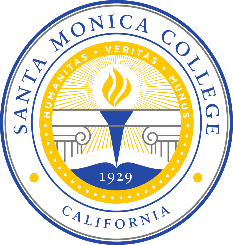 Major Items of Note
Deficit Factor of <1.03%>  or <$1,497,113>
Adopted Budget: <1.03%>  or <$1,497,113>
P1: <3.35%> or <$4,856,996>
COVID related savings – Remote = Savings 
Supplies: $340 k
Contracts: $622 k
Utilities: On the rise 
CalPERS Plan Changes
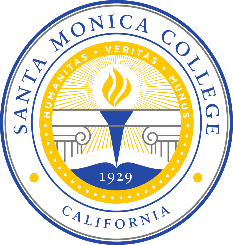 Major Items of Note
FTES projections 
Adopted Budget: Credit Res. FTES: ~ <8.88%> or <1,682.61>
P1 Reported Credit Res. FTES: ~ <10.09%> or <1,927.36>
2021-2022 FTES Credit FTES = 17,174.11  
Summer <10.09%> - Fill Rate 73.99%
Fall <8.83%> - Fill Rate 72.69%
Winter <9.95%> - Fill Rate 69.26%
Spring <10.78%> - Fill Rate 71.91%
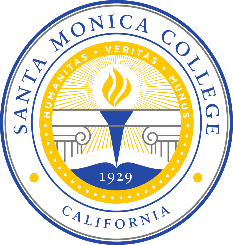 Major Items of Note
Adopted Budget NR FTES: <14.218%> or <436.19> FTES
P1 Reported Non-resident FTES: <10.411%> or <321.52> FTES
2021-2022 Projection: 2,767 FTES
2007-08 = 5,071 FTES; 2012-13 = 4,049;                     2017-18 = 4,589; 2020-21 = 3,088
45% decrease since 2007-08; 39.7% since 2017-18
2018-2019 = $33,029,528
2019-2020 = $28,384,549
2020-2021 = $24,150,510
2021-2022 = $21,603,455
3 Year Decrease of ~<$11,426,073> or <34.6%>
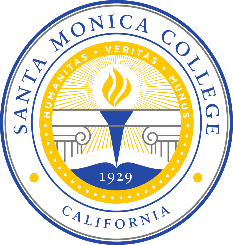 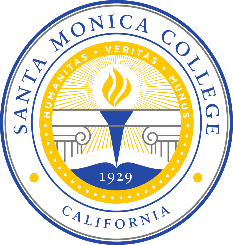 Increase in revenue of $3,653,101 or 1.87%
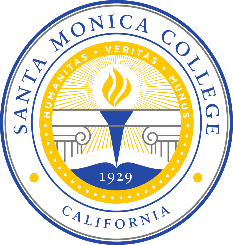 Increase in expenditures of $342,091 or 0.2%
Fund Balance – Importance of HEERF
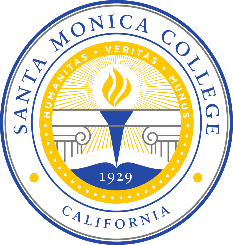 Statewide Fund Balance Ratio: 29.8%
Key Take Aways
May Revise could change things – Hopefully for the better!
Fund balance is at a high for the District but below statewide average
One-time HEERF Funds was vital 
$27 M vs $40 M
FTES is still declining
Fund balance will provide a protection
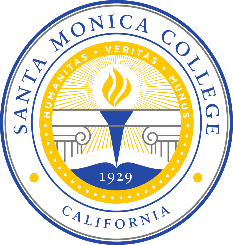 Special Thank You To…

Veronica Diaz and the Budget Team

John Greenlee, Charlie Yen 
and the Facilities Planning Team

Kim Tran, Irma Haro and the Accounting Team

The Budget Committee
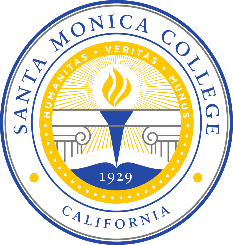 Questions
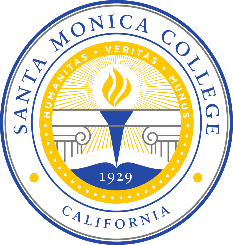